1. seja Sveta staršev Gimnazije Brežice
26. 9. 2019
1. Uvodni pozdrav, ugotovitev prisotnosti, sklepčnosti in imenovanje zapisnikarja
Svet staršev je sklepčen, prisotnih je bilo -- predstavnikov razredov, potrdili so predlagani dnevni red (soglasno po listi prisotnosti).
Za zapisnikarico Sveta staršev so imenovali gospo Cirili Klarić (soglasno po listi prisotnosti).
2. Konstituiranje Sveta staršev zavoda (imenovanje predsednika Sveta staršev in predstavnikov v Svet šole)
Svet staršev zavoda Gimnazije Brežice je konstituiran, saj je bilo prisotnih – predstavnikov.
Za predsednika/predsednico Sveta staršev je s/z -- glasovi izglasovan/-a ----------.
Svet staršev je imenoval naslednje predstavnike v Svet šole:
- x
- x
- x
3. Pregled sklepov in potrditev zapisnika zadnjih dveh sej  Sveta staršev v šolskem letu 2018/2019
Zapisnik 3. seje Sveta staršev z dne, 30. 1. 2019:
Poročilo ravnatelja o sklepih:
trajnik: za plačilo preko trajnika se je odločilo 40 staršev (10%), težavo šoli predstavlja programska oprema, potrebna je zamenjava ponudnika;
delovne sobote: upoštevali bomo predlog, da se nadomeščanja pouka ne izvaja med počitnicami ali podaljšanimi vikendi; v primeru delovnih sobot bomo izvedli OIV vsebino;
ocenjevanje znanje po počitnicah, 3-dnevni rok brez pisnega ocenjevanja znanja: pobuda je bila posredovana profesorjem, nekateri oddelki so se odločili drugače;
dopoldanske govorilne ure: razpored je objavljen na šolski spletni strani, razredniki bodo posredovali elektronske naslove profesorjev;
izbirni predmeti v 2. in 3. letniku: sedanji predlog je bil oblikovan na pobudo Sveta staršev v šolskem letu 2015/16; upoštevan bo predlog po dopolnitvi izbirnosti v 2. in 3. letniku, z naslednjim šolskim letom bomo uvedli ITS.
Priloga: ocenjevanje znanje po počitnicah
na urniku ob ponedeljkih in torkih
na urniku po ponedeljkih in petkih, 4. 11. – ZGO in 8. 11. - FIZ
Zapisnik 2. dopisne seje z dne 28. 5. 2019
Svet staršev Gimnazije Brežice se je seznanil z zapisniki ter sklepi zadnjih dveh sej Sveta staršev v šolskem letu 2018/19.
Zapisniki so objavljeni na šolski spletni strani:
http://www.gimnazija-brezice.si/index.php/svet-starsev/
4. Poročilo o realizaciji Letnega delovnega načrta šole
Predlog sklepa:
Svet staršev se je seznanil s poročilom o realizaciji LDN za šolsko leto 2018/2019.
5. Obravnava Letnega delovnega načrta zavoda za šolsko leto 2019/2020.
Predlog sklepa: Svet staršev se je seznanil z  LDN za šolsko leto 2019/2020. 
Predlog sklepa: Morebitne predloge bodo predstavniki Svet staršev posredovali na e-mail naslov ravnatelja šole do 30. septembra 2019.
6. Predlog nadstandardnega programa v šolskem letu 2018/2019
Katalog Obveznih izbirnih vsebin 2019/2020 (dijakova prosta izbira)
http://www.gimnazija-brezice.si/index.php/obvezne-izbirne-vsebine/
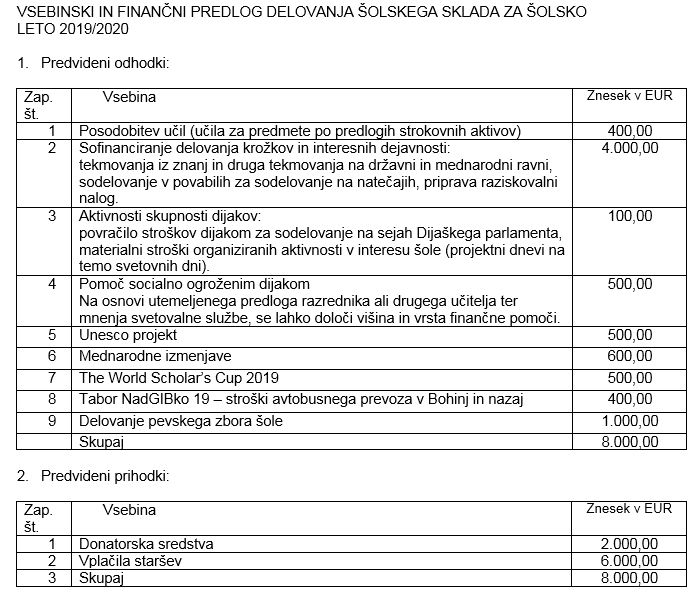 VSEBINSKI IN FINANČNI PREDLOG DELOVANJA ŠOLSKEGA SKLADA ZA ŠOLSKO LETO 2019/2020
Predlog sklepa: Svet staršev daje pozitivno soglasje k predlogu ravnatelja o nadstandardnih storitvah v šolskem letu 2019/2020.
Delovanje upravnega odbora šolskega sklada GIB
7. Pobude in predlogi staršev z roditeljskih sestankov